Miejscowość,  28 czerwca 2021 r.
Rządowy program Dobry Start obsługa w ZUS
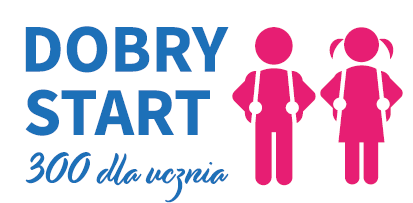 Oddział w Sosnowcu
Rządowy program Dobry Start
300 zł na wyprawkę szkolną dla uczniów   - bez względu na dochód rodziny
dotyczy uczniów podejmujących naukę 
w szkołach podstawowych, liceach, szkołach 
policealnych oraz innych placówkach edukacyjnych do ukończenia 20 roku życia lub 24 lat 
w przypadku osób z niepełnosprawnością
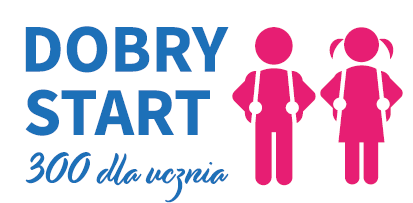 wnioski można składać 
od 1 lipca do 30 listopada 2021 r.
wypłata świadczeń:
wniosek złożony do końca sierpnia -  pieniądze najpóźniej 30 września 2021 r.
wniosek złożony później, świadczenie w ciągu 2 miesięcy od dnia złożenia wniosku
Najważniejsze zmiany w rządowym programie Dobry Start od 1 lipca 2021 r.
wnioski o świadczenie
tylko elektronicznie
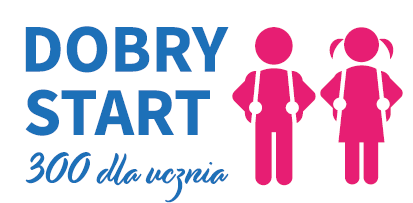 wypłata świadczenia 
tylko na rachunek bankowy
świadczenie obsługiwane 
i wypłacane przez ZUS
Gdzie złożyć wniosek o świadczenie Dobry Start
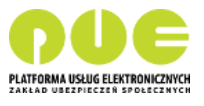 przez portal Platformy Usług Elektronicznych (PUE) ZUS
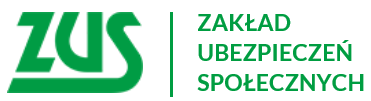 przez bankowość elektroniczną*
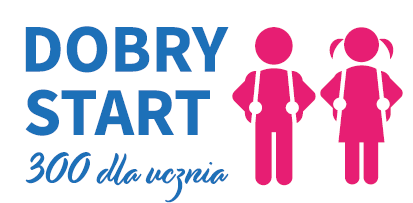 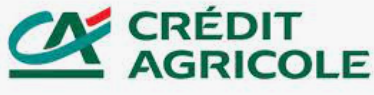 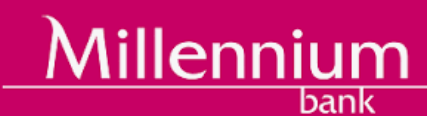 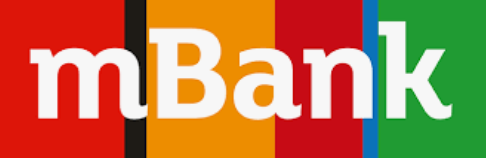 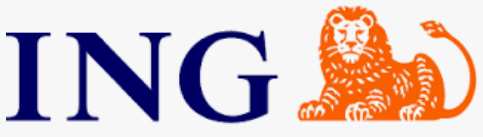 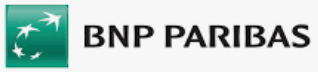 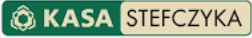 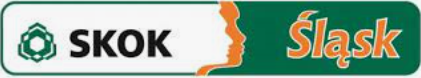 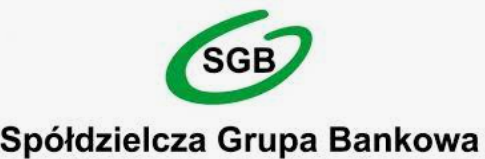 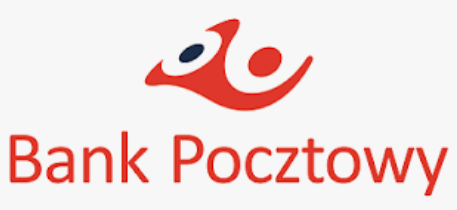 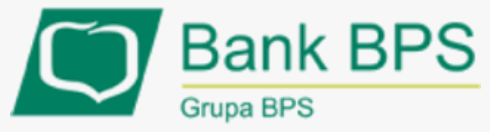 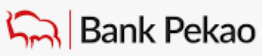 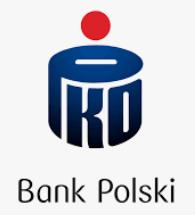 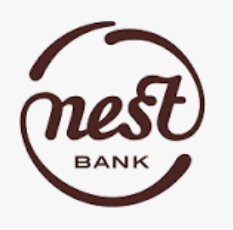 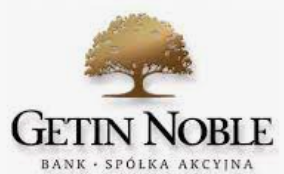 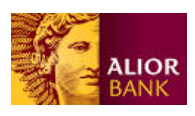 przez portal emp@tia*
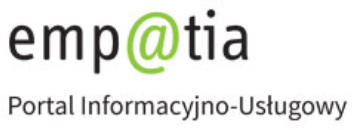 *możliwość tylko dla rodziców
Informacje o świadczeniu Dobry Start na PUE ZUS
Komunikacja w sprawie wniosku o świadczenie tylko na portalu PUE ZUS
informacje na temat wniosku i jego obsługi (status obsługi, szczegółowe informacje dot. świadczenia w kontekście dziecka, którego dotyczył wniosek)
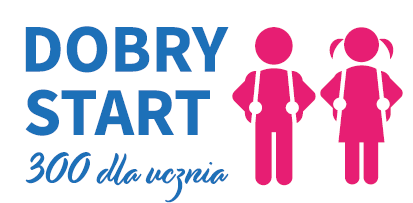 korespondencja z ZUS w sprawie wniosku o świadczenie (wezwanie do uzupełnienia wniosku lub załączników, informacja o przyznaniu świadczenia, decyzja odmawiająca przyznania świadczenia)
czynności związane z postępowaniami wyjaśniającymi (przesłanie brakującego załącznika, wycofanie wniosku, odwołanie od decyzji)
Profil na portalu PUE ZUS
można założyć przez internet – za pomocą bankowości elektronicznej (wybrane banki), login.gov, podpisu kwalifikowanego
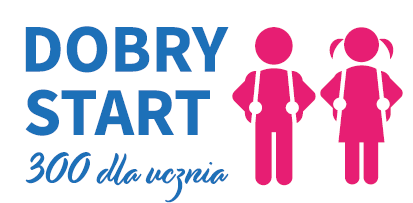 można założyć w placówce ZUS lub podczas dyżuru pracownika ZUS w innej instytucji
osoba, która złoży wniosek o świadczenie Dobry Start przez bankowość elektroniczną lub portal Emp@tia będzie miała automatycznie założony swój profil na portalu PUE ZUS
Jakiego wsparcia udzieli ZUS
pomoc w założeniu profilu na PUE ZUS
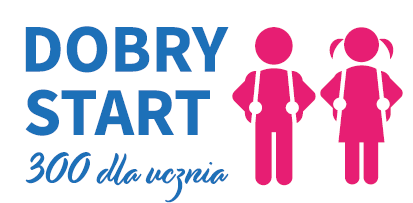 pomoc w złożeniu wniosku 
elektronicznie przez PUE ZUS
pomoc w przypadku wątpliwości 
dotyczących złożonego wniosku
Gdzie szukać wsparcia z ZUS
w Centrum Obsługi Telefonicznej (COT) ZUS w dni robocze (pn.– pt.) w godz. 7.00 –18.00 pod numerem telefonu 22 560 16 00 lub 
za pośrednictwem maila na adres: cot@zus.pl
w salach obsługi klientów we wszystkich placówkach ZUS
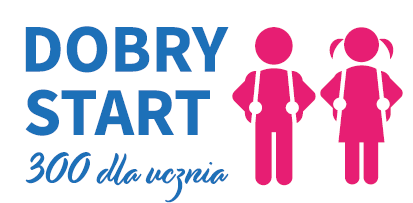 podczas e-wizyty w ZUS
w trakcie dyżurów pracowników ZUS w siedzibach urzędów miasta, gminy, Poczty Polskiej i KRUS
Gdzie znaleźć informacje o świadczeniu Dobry Start
www.zus.pl podstrona dla programu Dobry Start
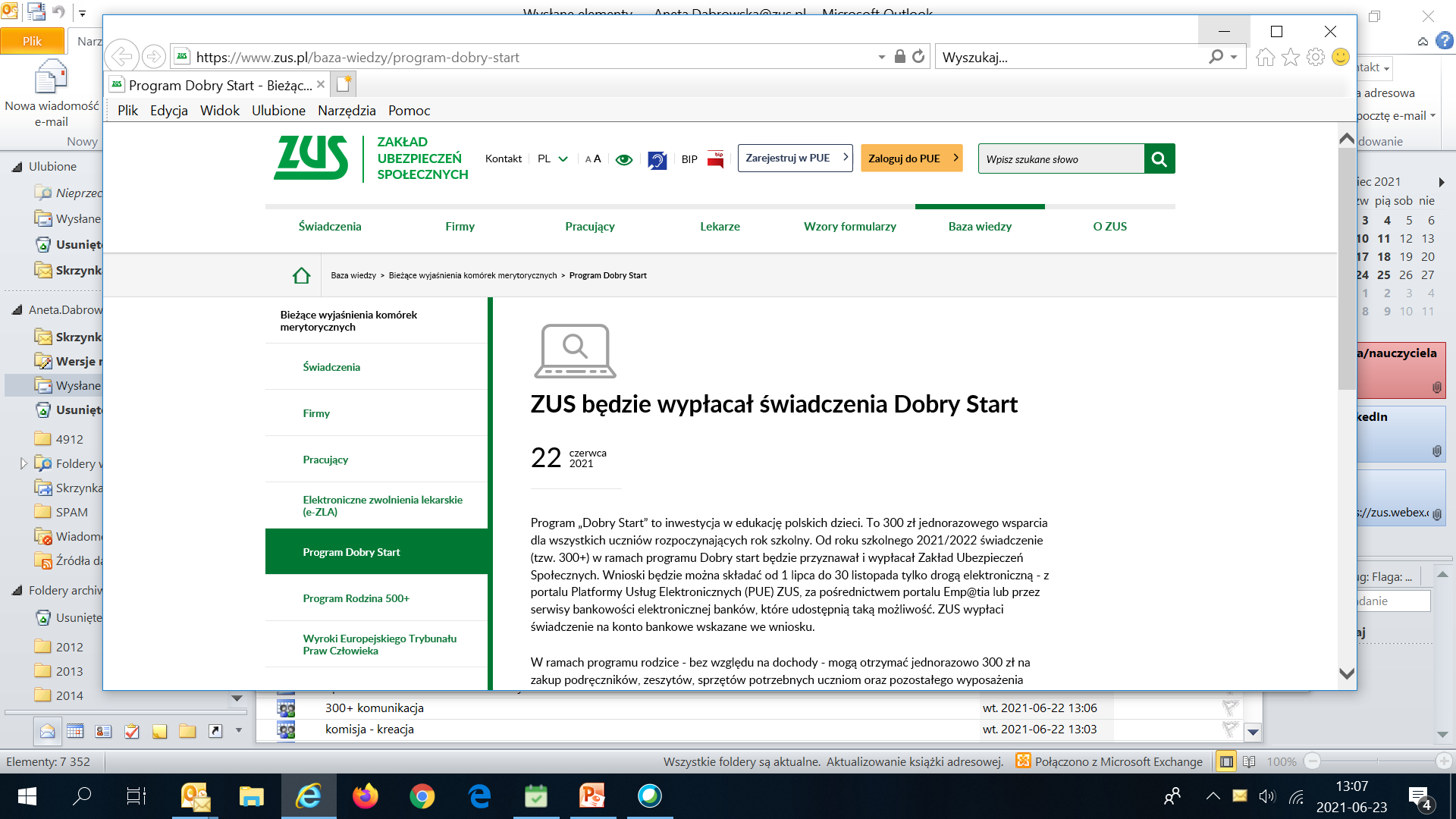